Year 6 SATs Parent Meeting
Monday 12th May – Thursday 15th May  2025
SATs Timetable
GRAMMAR, PUNCTUATION & SPELLING
Expectations in the National Curriculum Tests
Grammar, Punctuation & Spelling
For Grammar, Punctuation and Spelling, there are two tests:

Short answers (50 questions in 45 minutes)
Spelling (20 words)
Grammar, Punctuation & Spelling
Short Answers Test
The short answers test is made up mostly of tick box, matching questions or one word answers.
Children are expected to know and use grammatical terminology accurately. 
They are expected to use these skills in writing, but also within the Spelling, Punctuation and Grammar test.
There is a glossary available online: https://www.gov.uk/government/uploads/system/uploads/attachment_data/file/244216/English_Glossary.pdf
Grammar, Punctuation & Spelling
At QE, we are helping children with this by giving them grammar lessons each week, where we focus on key vocabulary and revise aspects that they would have learnt previously. 
We sometimes give children this practice in the same format in which the tests are presented, so children are familiar with the style and layout.
As well as specific grammar activities, the teaching of grammar is also embedded into English lessons during the week.
Staff also give grammar intervention sessions and embed grammar within daily morning activities.
Grammar, Punctuation & Spelling
Spelling test
For the spelling test, the teacher reads out a sentence and the child fills in the gaps with the missing word.
For this, children are expected to apply their knowledge of spelling patterns for example, words ending in – cious, -sion, -ly. These patterns are the same patterns that children have for homework. 
As well as the spelling patterns, the government have published a list of words which they expect children at junior school to learn. There is one for years 3 and 4, and one for years 5 and 6.
Grammar, Punctuation & Spelling
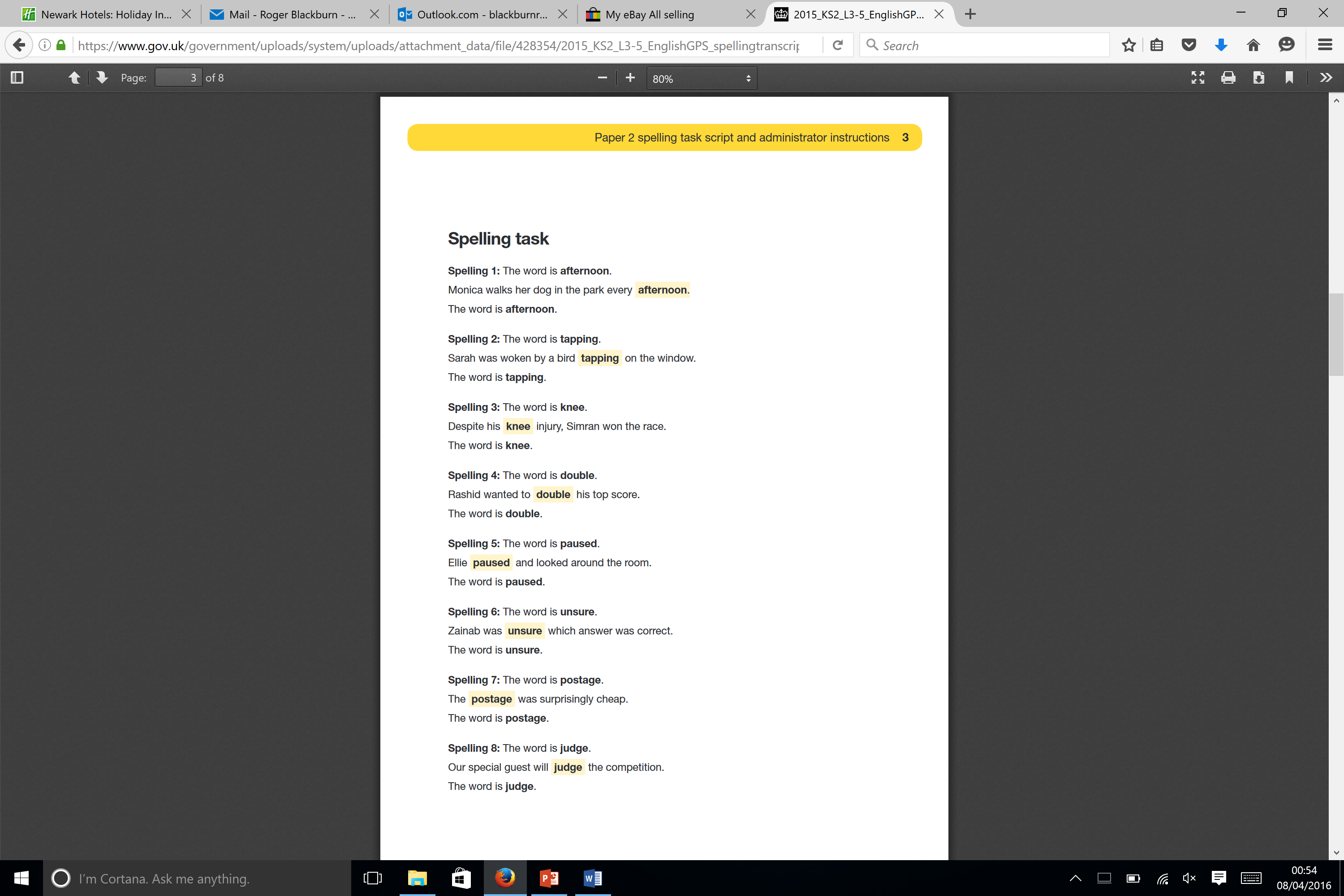 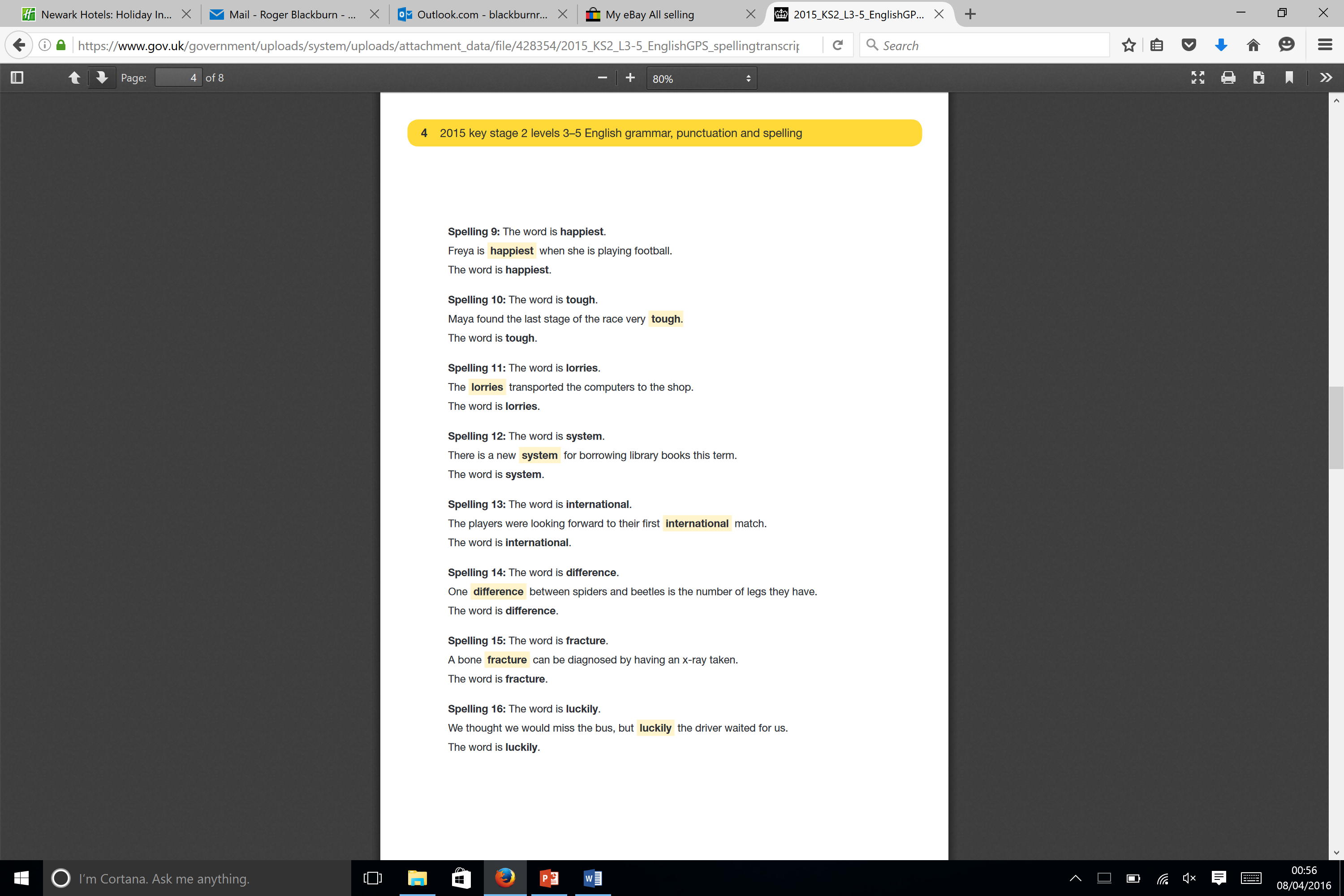 Grammar, Punctuation & Spelling
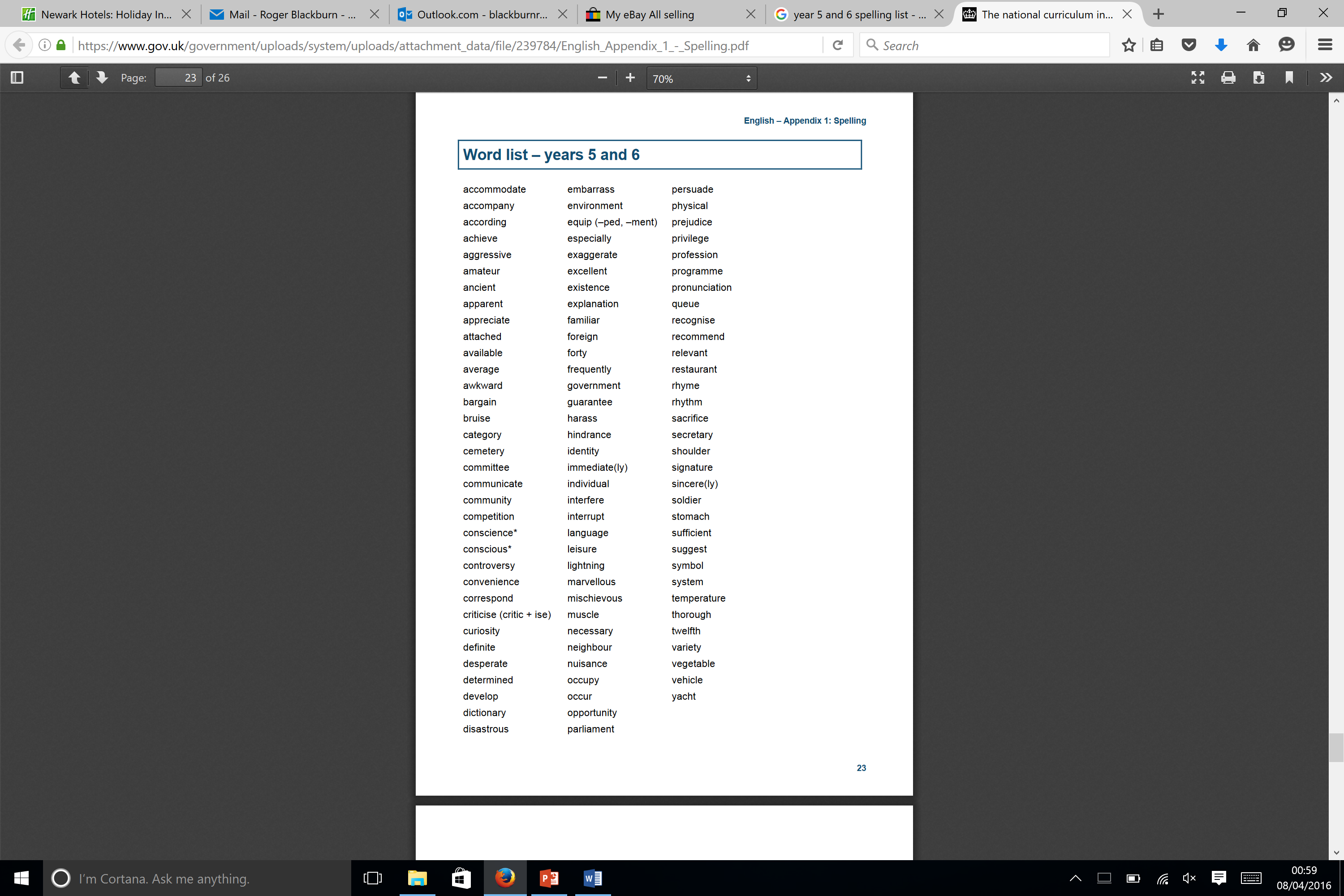 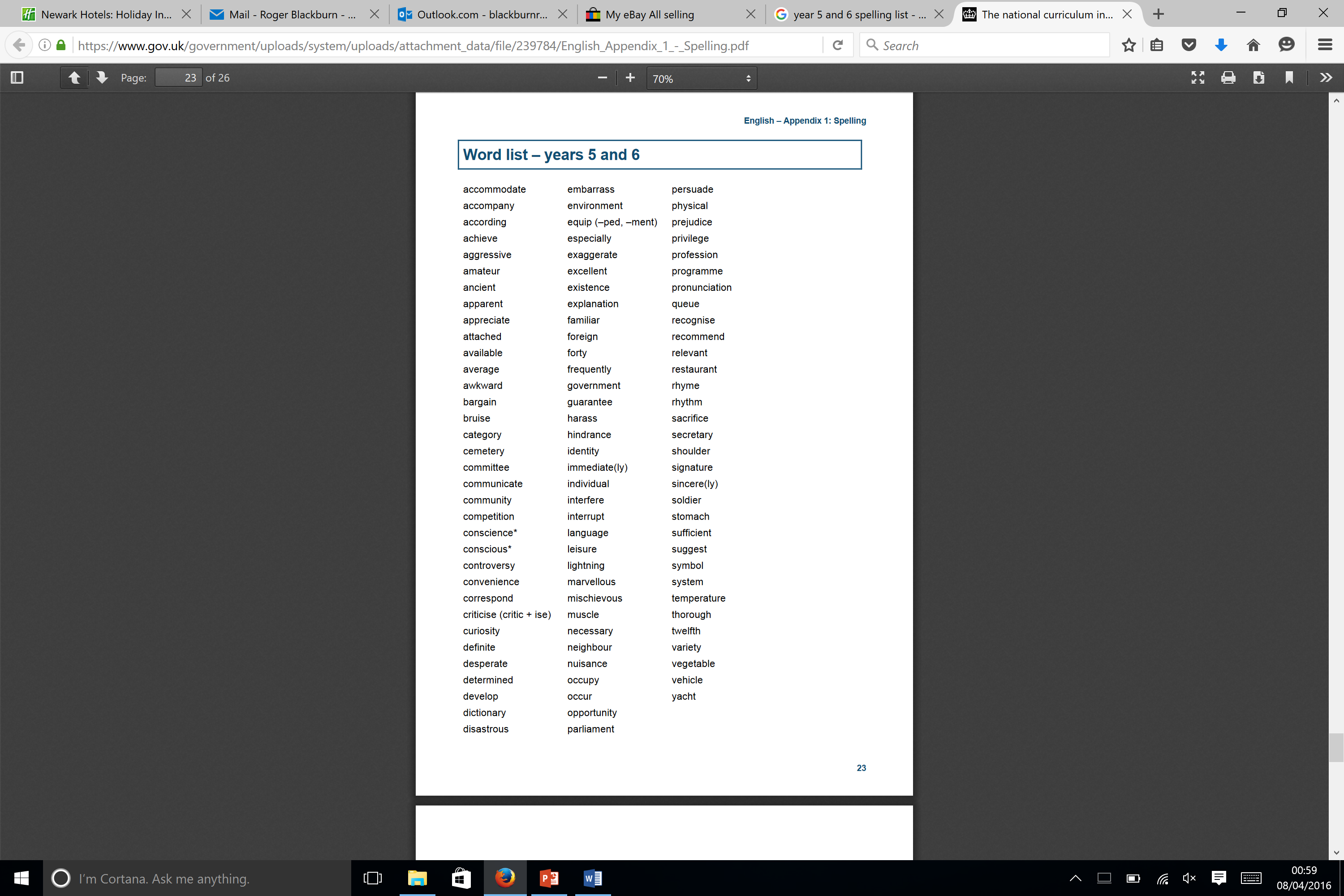 reading
Expectations in the National Curriculum Tests
Reading
The Reading test
The test consists of a reading booklet containing 3 texts and a separate answer booklet.
The test will last for 1 hour which includes reading time.
There will be a mixture of genres of text which may include fiction, non-fiction and poetry.
Reading – The SATs Test
The least-demanding text will come first with the following texts increasing in level of difficulty.
The questions will emphasise overall understanding/comprehension of the text.
Pupils can approach the test as they choose. However, we encourage and practise by reading the first question then reading the text to find the answer, answer the question then moving on.
Reading – The SATs Test
We are not able to read, explain or re-phrase anything for the children in this test, other than the general instructions to ensure that they understand these.
The questions are worth a total of 50 marks with some questions being awarded between 1 and 3 marks.
Question Types
The test will cover a range of reading skills, including:
Decoding words – understanding what words mean, using the context to help them.
Comprehension – summarise, retrieve, explain and sequence information from the text.
Inference – use the clues and what they know about situations to suggest likely outcomes/actions, including predicting, and explaining characters’ thoughts, actions and feelings.
Understanding the writer’s use of language to create an effect or impact the reader.
Themes and Conventions – why certain types of writing are like they are, themes or changes within a text.
Reading – Question ExamplesMultiple Choice
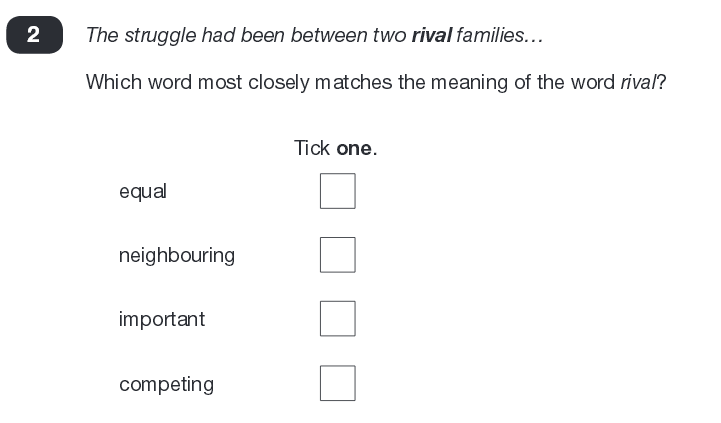 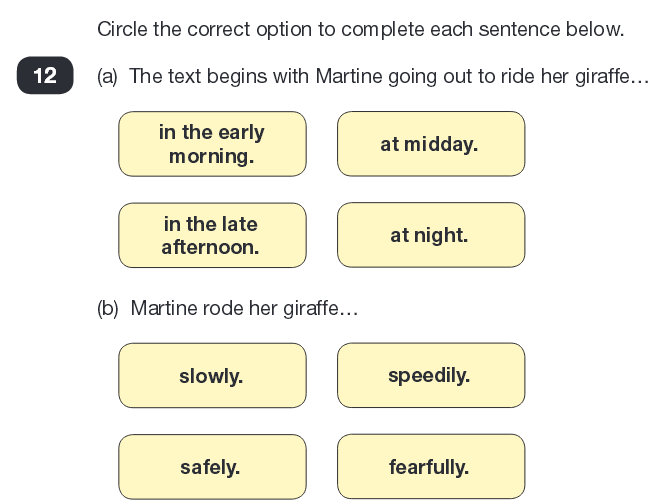 Reading – Question ExamplesRanking or Ordering
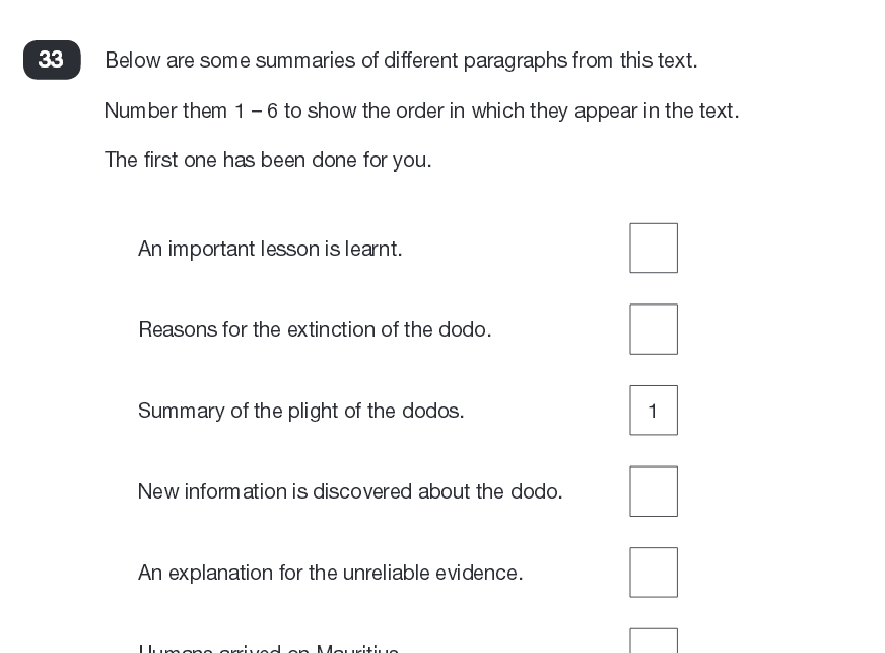 Reading – Question ExamplesMatching
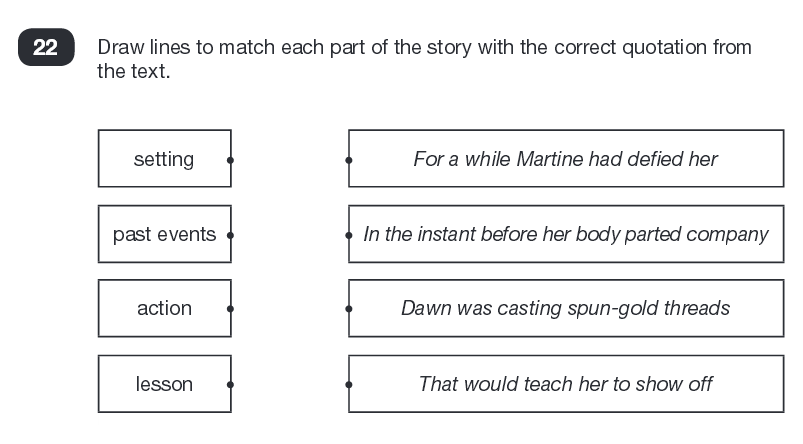 Reading – Question ExamplesFind and Copy
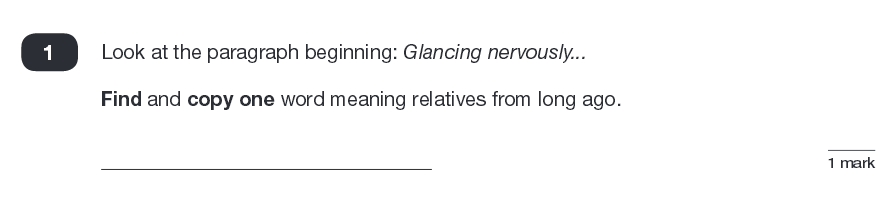 Reading – Question ExamplesShort Response
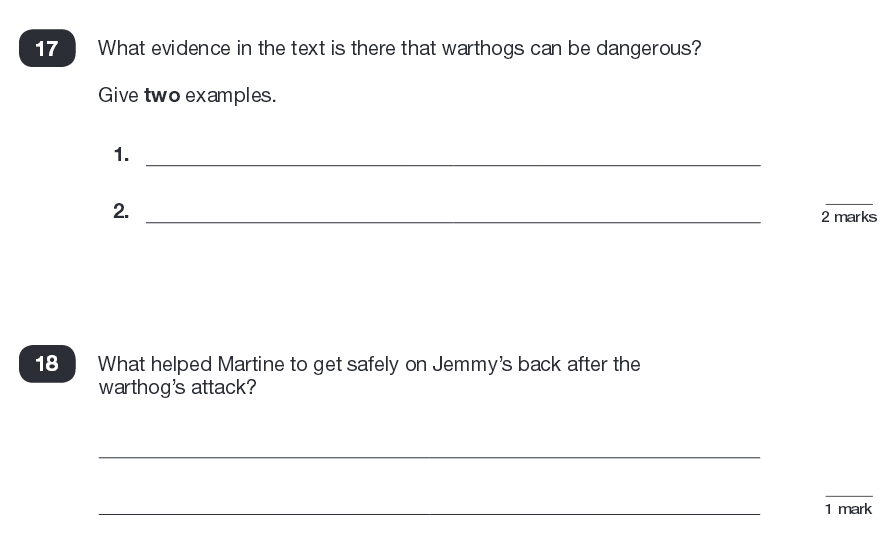 Reading – Question ExamplesLonger Response
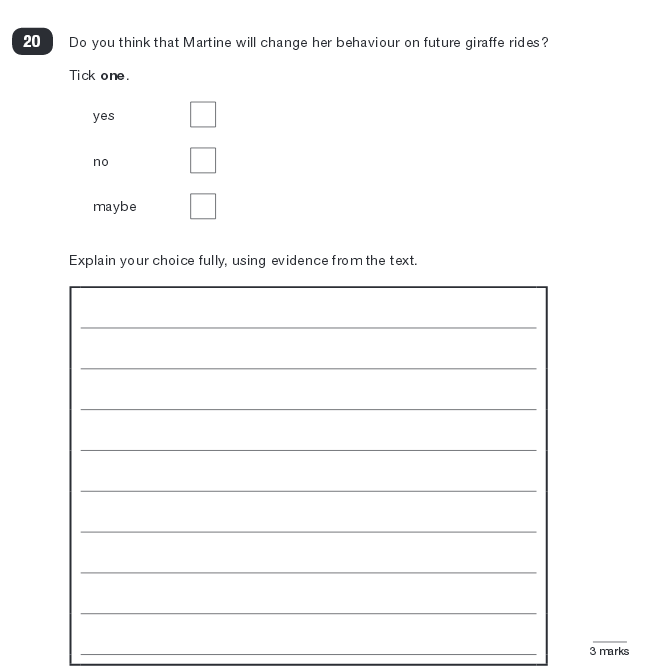 These questions are worth the most marks
You are awarded marks for number of points or amount of evidence.
3 marks  - 3 reasons or 2 with evidence from text.
2 marks – 2 reasons or 1 with evidence from text.
1 mark – 1 reason
P.E.E – Longer Answer Structure
POINT
Make the point
I think that…the character is angry

EVIDENCE
Provide the evidence
because the text says….that he shook with rage

EXPLAIN
Explain what it shows
and this shows that….he is struggling to control his temper after the argument.
Reading – Support at Home
What can parents do to help support their child?
Read a range of different texts e.g. poetry, newspaper, magazine articles as well as fiction books.
Develop focus and speed of reading in their heads by having quiet time reading. 
Hear them read aloud a few times a week to ensure that they are taking account of punctuation (this will also support their awareness of and development in grammar and punctuation). 
Note unfamiliar words and phrases and look these up together.
mathematics
Expectations in the National Curriculum Tests
Maths
Children will sit three papers in Maths:
Paper 1: arithmetic - 30 minutes
Papers 2 and 3: Mathematical fluency, solving problems and reasoning - 40 minutes per paper
Paper 1 will consist of fixed response questions, where children have to give the correct answer to calculations, including using formal written methods
Maths
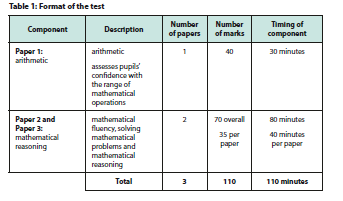 The format of the tests:
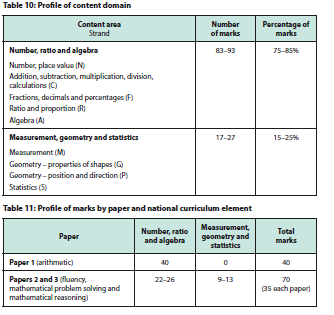 Maths
Marks awarded:
Maths Paper 1
Pupils will have 30 minutes to answer approximately 35 questions
Context free calculations
Majority of questions are worth one mark 
Speed and accuracy are key
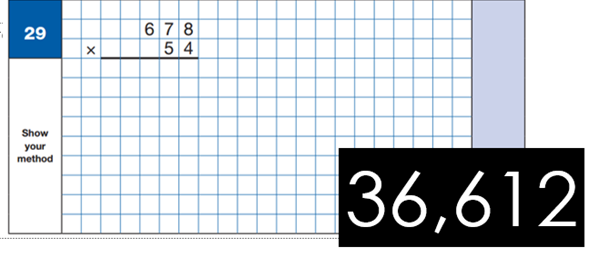 Maths
Papers 2 and 3 will involve a number of question types:
Multiple choice
Matching 
True or false/yes or no
Fixed answer questions, e.g. giving the answer to a calculation, drawing a shape or completing a table or chart
Multiple answer questions, where children will have to explain their approach for solving a problem
Maths
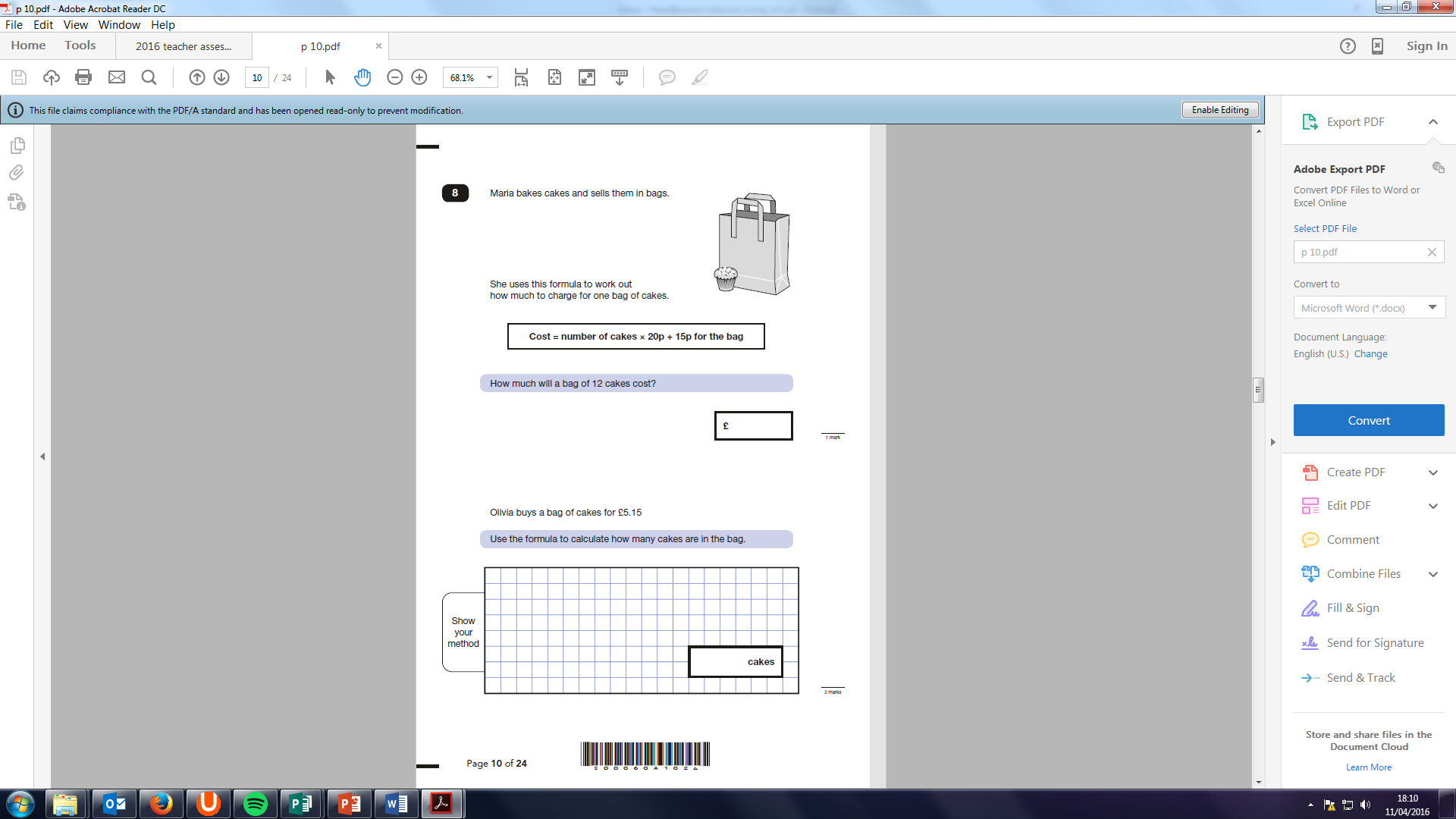 Here is an example question
Maths
What can you do to help?
Quick mental facts- doubling and halving, adjusting for mental addition and subtraction. Learn all the time tables up to 12 x 12
Learn all the division facts up to 12 x 12
Practise formal methods of addition, subtraction, multiplication and division
Answer questions in their SATS practice books - these are similar to the reasoning paper.
RESULTS
Results
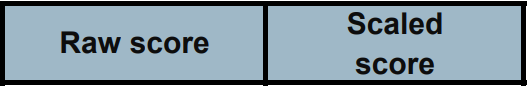 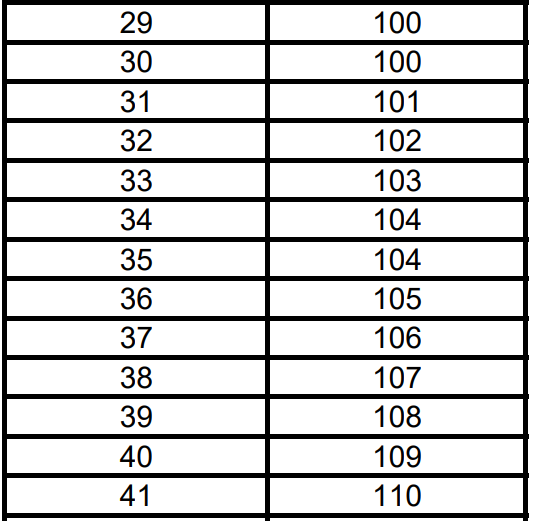 Results will be released to schools  in July. 
As soon as the results have been processed by school, they will be sent home (this will be separate to the end of year reports). 
You will receive the scaled score for each subject. 
A scaled score of 100 is the ‘expected level’. 110 or over is greater depth.
Any questions?